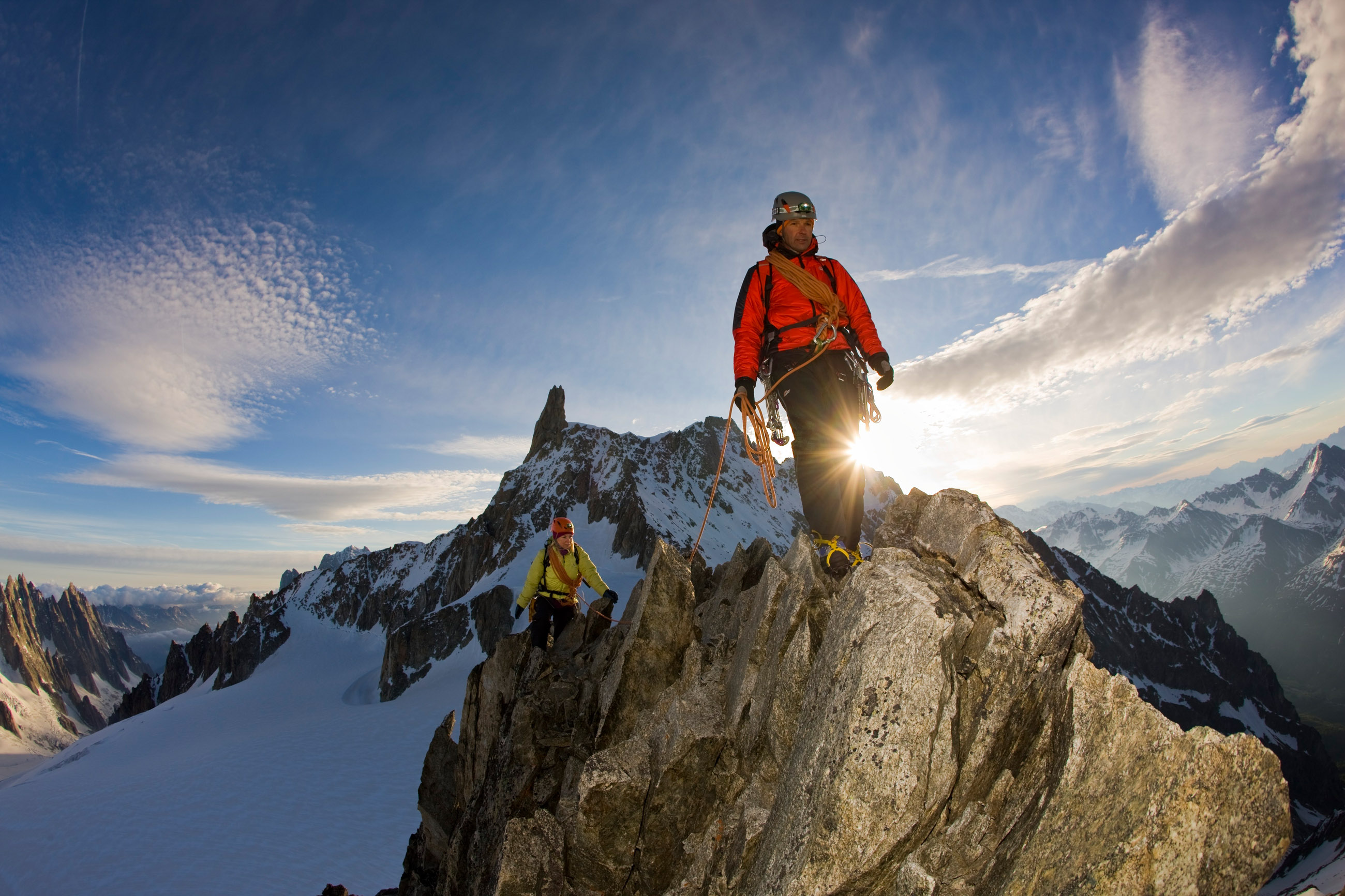 Kontinuität & Innovation
Mag. Gerhard Zeiner, Chief Operating Officer, SAP ÖsterreichWU-Competence Day, 17.November 2011
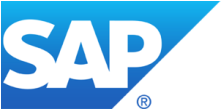 [Speaker Notes: Willkommen im traditionellen Salzburg, Willkommen bei der traditionellsten und nachhaltigsten SAP-Community-Plattform im deutschsprachigen Raum, Willkommen beim 12.CCoE-Forum !

Tradition ist ein wichtiger Wert, allerdings nur dann, wenn er für eine Community einen Nutzen hat. Nur, einfach das x-Event durchzuführen, weil es immer so war, ist zuwenig, ist auch nicht der Geist, der diese Plattform nach so vielen Jahren noch immer bedeutend macht. Ihre Anwesenheit bestätigt dies. Wenn Tradition nachhaltig nützlich ist, stecken andere Werte und Nutzen dahinter: Stabilität, Sicherheit, Kontinuität.

Der Name hat sich geändert, von CCC zu CCoE. Die Bedeutung des CCoE ist geblieben. Die Bedeutung für das Unternehmen, die Bedeutung für SAP. Die Bedeutung für das Unternehmen: die Investition SAP bestmöglich für das Unternehmens-Business zu nutzen. Die Bedeutung für SAP: die Möglichkeiten von SAP bestmöglich für das Unternehmen zu nutzen. 


Geändert haben sich aber die Rahmenbedingungen, die Herausforderungen, der Kosten- und effizienz-Druck, die Möglichkeiten, die Dynamik der Möglichkeiten.

Die neuen Herausforderungen sind bereits Realität – aus Trends werden Realitäten, für die es im Unternehmen eine Strategie der Nutzung geben muss., individuell, spezifisch und nachhatlig.]
SAP heute
54.500+ SAP Mitarbeiter weltweit
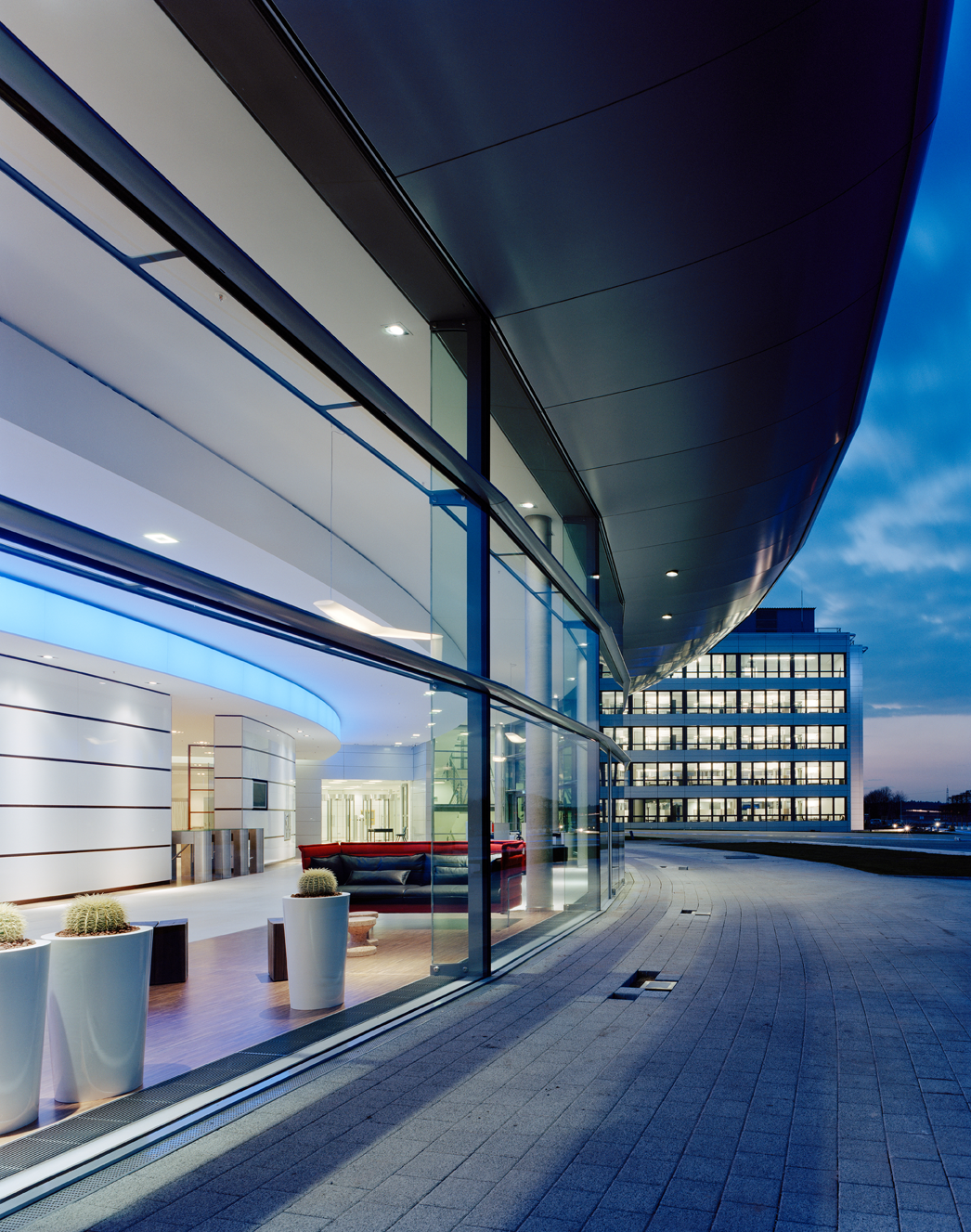 120Länder
25Branchen
37Sprachen
75Ländervertretungen
1.200+Servicepartner weltweit
Unser Ziel ist es, die Abläufe von Unternehmen auf der ganzen Welt zu verbessern
Marktführer der IT-Branche nehmen im Bereich Nach-haltigkeit eine Vorreiterolle ein.
IT hilft Unternehmen, profitables und nach-haltiges Wachstum zu erzielen.
IT eröffnet wirtschaftliche Chancen für jedermann.
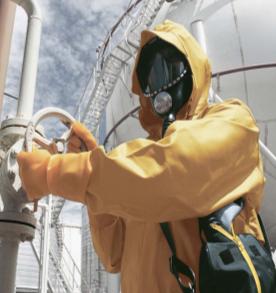 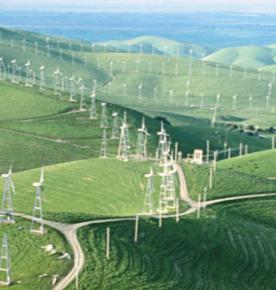 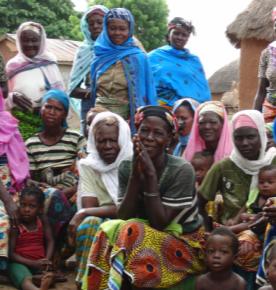 Mit den innovativen SAP-Kundenlösungen können Unternehmen ihre „Triple Bottom Line“ optimieren.
SAP führt selbst innovative Abläufe ein, um als Unternehmen nach-haltiger zu wirtschaften.
Die sozialen Innovationen von SAP fördern Bildung und bieten wirtschaftliche Chancen durch IT.
Als Markt- und Innovationsführer bei Business Software bieten wir ....
Herausforderungen am Puls der Zeit 
Mit den Innovationen der Gegenwart & Zukunft,
Mit Gestaltungsmöglichkeiten,
Mit Perspektiven & Chancen (lokal und international)
In einem erfolgreichenTeam (lokal und international)
 mit Vertrauen in unsere MitarbeiterInnen
 mit Respekt für Kunden, Partner, MitarbeiterInnen
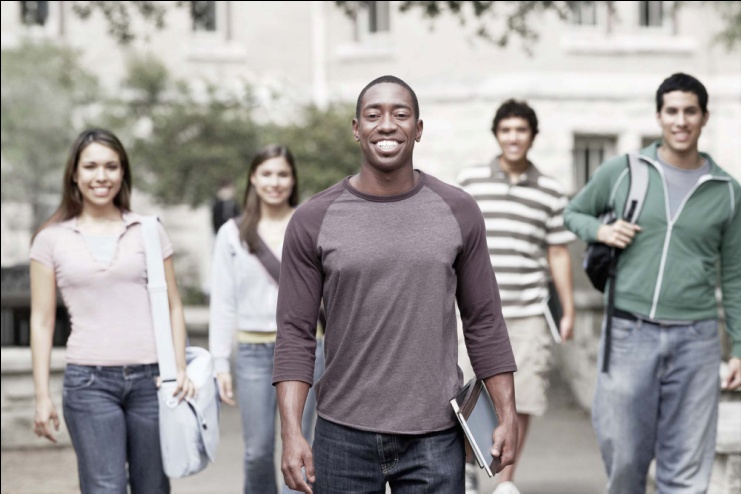 „At SAP, 
you can impact the way business is run !“
Kontinuierliche Weiterentwicklung unserer Teams ist der Schlüssel zum Erfolg auch neue Persönlichkeiten mit ....
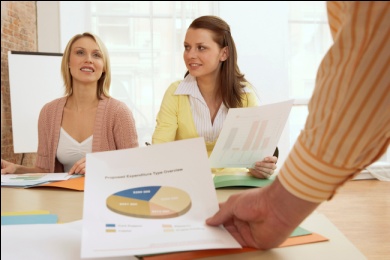 Leidenschaft für den Erfolg unserer Kunden
Verantwortung und Verlässlichkeit
Zielorientierung 
Engagement für die Herausforderung
Mut für das Neue
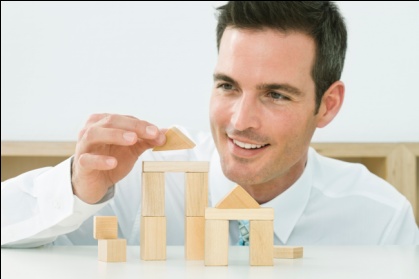 Wenn Sie eine besondere Herausforderung suchen, klicken Sie:
www.careersatsap.com/SapOffices/Europe/Austria
Unsere Strategie:Innovationen auf Basis eines stabilen Kerns
Bereitstellung erstklassiger GeschäftsanwendungenKontinuierliche Weiterentwicklung unserer Business SW Suite (On Premise) / Lösungen in der Cloud / Lösungen auf mobilen Devices / Orchestrierung aller Lösungen
Erhöhung des Innovationstempos Höherer Mehrwert durch neue Technologien
Ausbau des PartnernetzesBeschleunigung von Innovationen und Erschließung weiterer Märkte durch Partnerschaften
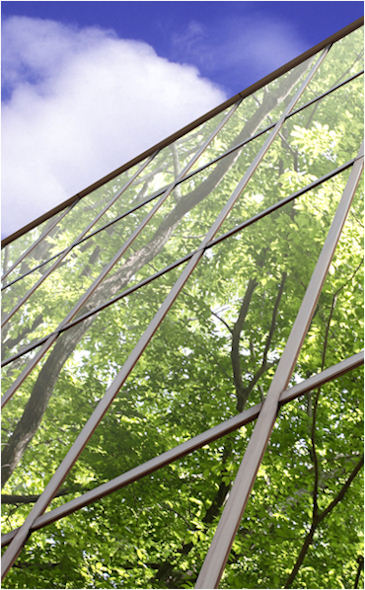 [Speaker Notes: SAP is about growth and we will expand and enhance our core business by innovating on a stable core. We will deliver this through on-premise, on-demand, on-device and orchestration; delivering the best applications in the world.
We'll accelerate innovation across all functions of the company, delivering high business value through new and innovative technologies, such as mobile and in-memory technology. 
We're going to expand the ecosystem.  As others try the vendor lock in play with big technology stacks, we will use new and innovative technologies such as in-memory to disrupt the stack, expand the ecosystem, and improve the return on investment for customers, partners and for SAP.]
Neue Anforderungen an Unternehmenssoftware
überall verfügbar und direkter nutzen
Senkung der IT-Gesamtkosten
NachhaltigesWachstum
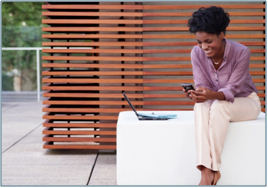 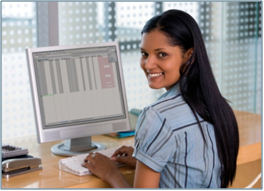 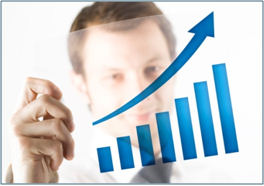 „Der Anwender im Unternehmen ist unser Endanwender“
[Speaker Notes: We know our customers want instant use and instant value from investments. 
Line of Business (LoB) and end users or knowledge workers continue to gain influence in business applications purchasing decisions. These savvy users require and expect instant access to information across diverse channels ranging from more desktops to mobile devices like smart phones. 
CIOs are closely examining all aspects of their IT budgets and are looking for leadership from companies like SAP to not only deliver value from enterprise business solutions but also help reduce their overall IT spend
Our job is not just to lower the cost of SAP, instead we want to lower the overall cost of IT and gain share with our customers. Our innovative technologies and our application platform are beautifully positioned to do this. 
Coming out of the current economic downturn as companies refocus on growth, businesses will need greater transparency and more effective use of resources as they optimize their businesses and extended value chains. 
The demand for sustainable business solutions will continue to increase balancing economic and environmental demands. Customers are looking up to SAP to help design and transform their end-to-end business processes in a sustainable fashion.

After 2 years of down turn, we see business positioned for sustained growth again based on significant jump in people productivity. We find ourselves at another inflection point – this is the age of “people” empowerment whether they are consumers, employees or suppliers. People whether in social or business networks are collaborating within and across company boundaries to accomplish more and take faster and more informed. decisions

Key Drivers of this inflection point
1. Appetite for technology is unbelievably high – technology and connectivity is empowering people to connect share and do business differently….some facts on the intro video highlight this 
 1 million users join Facebook per week, 1 million iPads sold in 28 days, 1 billion tweets per week, 5 million of which came from a mobile device in January 2010.
2. This is also the age of business and social networks. Companies are no longer centrally organized where they do everything themselves, we rely on value chain partners and people across company boundaries. The goal now is not to just optimize ourselves, it is about optimizing the value chain in service of the end consumer. 
3. We see people collaboration happening at amazing speeds using digital environments and increasingly over smart phones. New information flow is uncontrollable and process flow not pre-determined…people decide the next step…
4. Customers and consumers have amazing power and voice. They are connected to each other, they can compare and discover more easily, they can voice their opinion not only through their wallets but also by seriously enhancing or damaging your reputation through word of mouth on new digital environments.]